Flow past a square cylinder
Harsharaj B Parmar









December, 2019
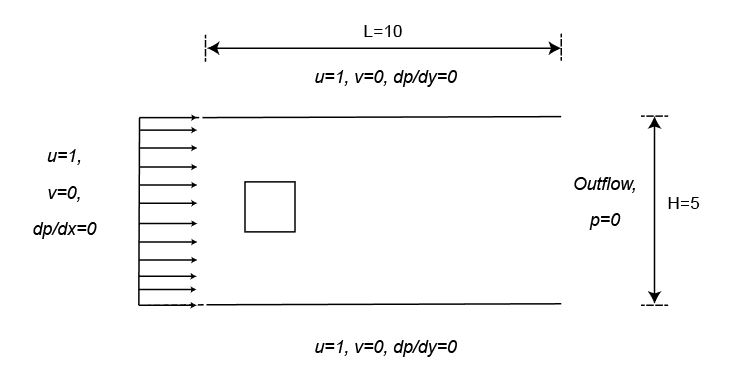 Characteristics
Finite Difference algorithm using primitive variables with second order spatial discretization.
Second order time integration scheme: C-N and A-B hybrid.
Projection method to treat the velocity pressure coupling.
Immersed boundary method. 
Ghost noding at the top and bottom boundaries (significant effect on computational time).
Results
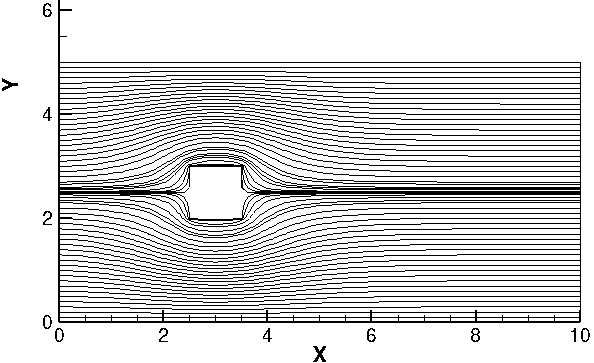 Stokes




Re=10





Re=100
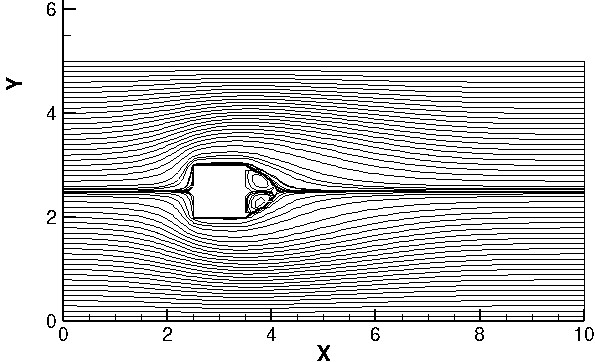 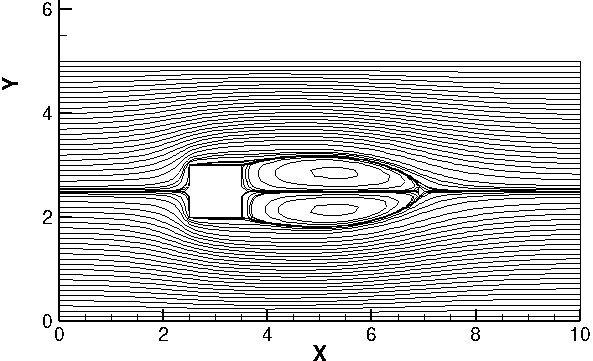 Results
Uniform inlet, Re=1000 at 12,16 and 22 sec
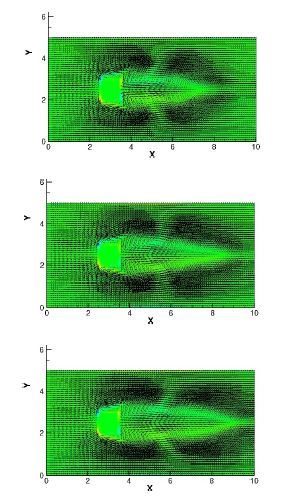 Von-Karman Vortex Shedding
Von-Karman Vortex Shedding
Von-Karman Vortex Shedding
Von-Karman Vortex Shedding
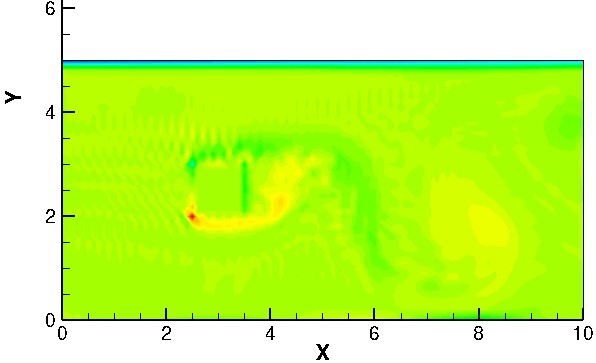 Von-Karman Vortex Shedding
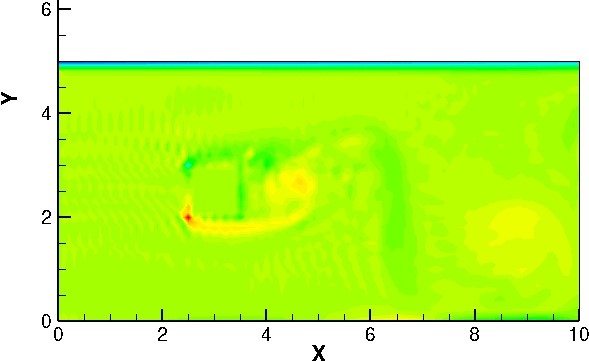 Von-Karman Vortex Shedding
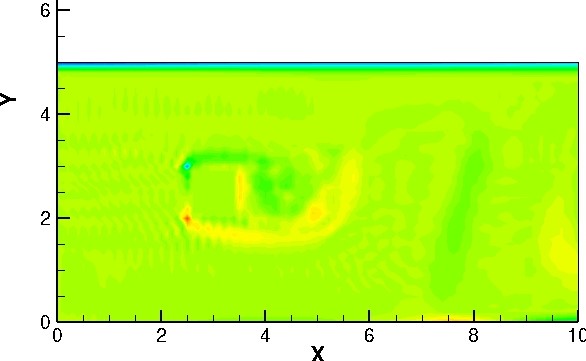 Von-Karman Vortex Shedding
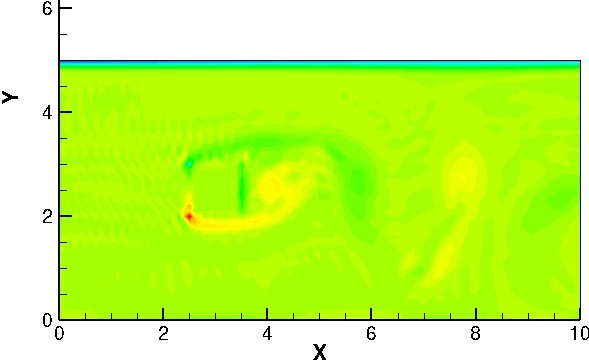 Von-Karman Vortex Shedding
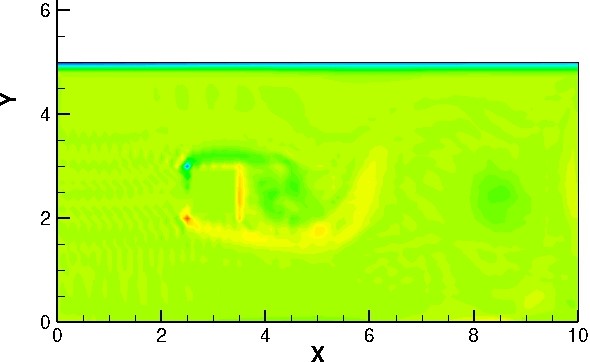 Von-Karman Vortex Shedding
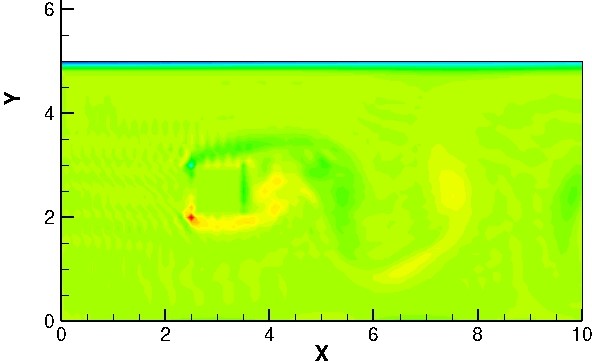 References
[1] J. J. Martinez and P. T. Esperana. A Chebyshev collocation spectral method for numerical simulation of incompressible flow problems. Journal of the Brazilian Society of Mechanical Sciences and Engineering, 29(3), 2007, 317-328.
[2] Piyush K. Kundu, Ira M. Cohen. Fluid Mechanics. Academic Press; 6 edition (June 19, 2015).
[3] M. Cheng, D. S. Whyte, J. Lou. Numerical simulation of flow around a square cylinder in uniform-shear flow. Journal of Fluids and Structures, Volume 23, Issue 2, February 2007, Pages 207-226
Thank You